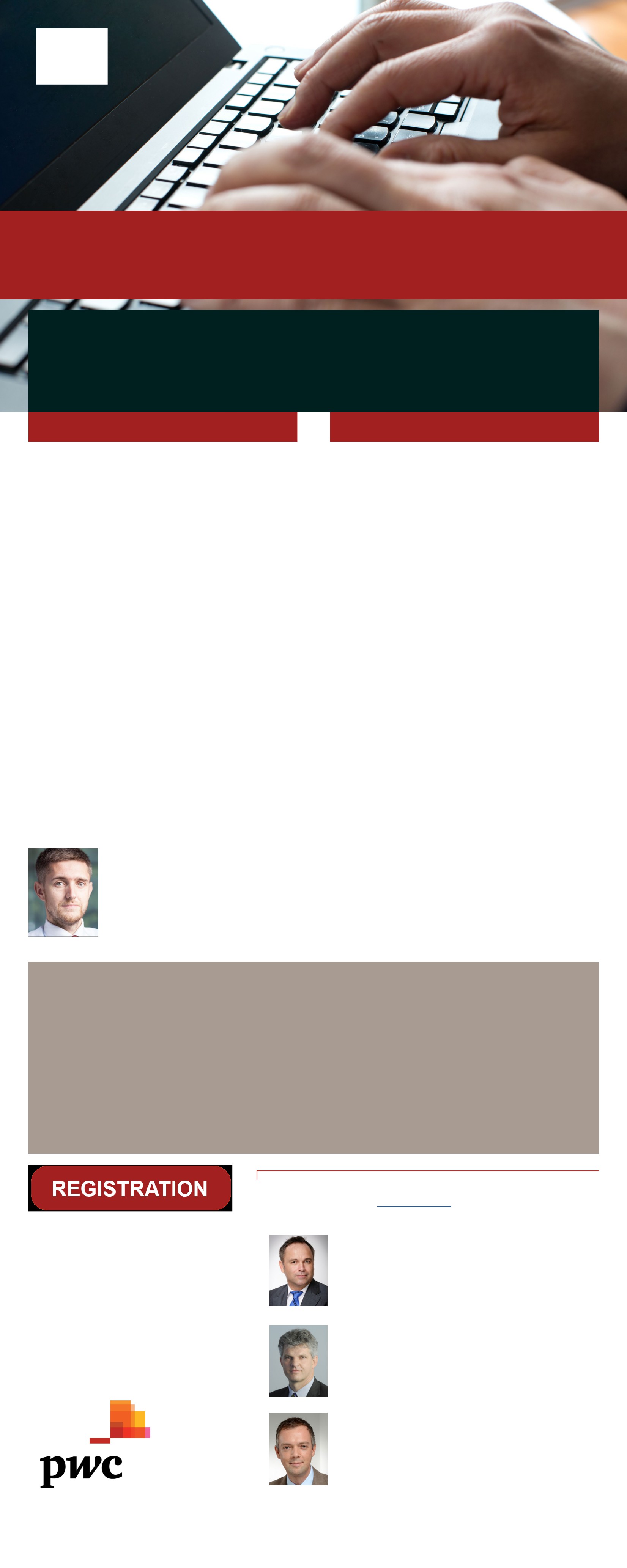 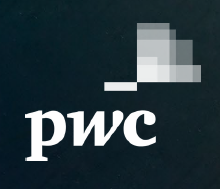 PwC Banking Seminar
Fraud Management and AML workshop
Join the discussion!
We collected a set of “better practices” (fraud management Operating Models, technology adoption and deterrence procedures) which we would like to share and discuss with you.
Anti-fraud
Anti-Money laundering
As responsible for the implementation and oversight of your institution’s money
In an extremely changing and challenging financial crime global environment there are new legal requirements to the ultimate scope of preventing losses, hence financial institutions in CEE (and around the globe) are enhancing and implementing new
laundering, sanctions and financial crime program, you may want to ask yourself the following questions:
•  Do you know if you are prepared to face 	the difficulties of having a comprehensive
operating models in fraud risk management.
Authorities are becoming more sophisticated in exercising their supervision activities in the banking sector with regards to fraud
financial crime and money laundering program?
•  Have you assessed the implementation, 	adequacy and efficiency of your AML
management programs. And yet, there are still many challenges when communicating internally and externally about the benefits of robust fraud, anti-money laundering and financial crime programs.
program in the past 12 months?
•  Are you compliant with local and 	international best practices in terms
of technology, people, processes and financial crime analytics?
Fraud and risk managers, internal auditors and compliance managers still face
•  Have you ever tested the efficiency of your 	AML and Sanctions detection technology
difficulties in getting sufficient budget allocations.
capabilities?
We collected a set of “better practices” (fraud management Operating Models, technology adoption and deterrence procedures) which we’d like to share and discuss with you.
If at least one of them raises even the smallest concern, there must be a risk factor behind it. We can help you ask the proper questions and find their answers in a comprehensive and
exclusive Financial Crime seminar.
Liviu Chirita
PwC Financial Crime Director
The event will be facilitated by Liviu Chirita, PwC’s Financial Crime Director.
Date:
Venue:
6 April 2017
Association of Montenegrian Banks
Friday, 10:00-13:00 Registration: 9:30
Novaka Miloseva, 81 000 Podgorica
Language: :
The discussion will be in English language without additional translation.
Participation is free of charge, regulated by UBCG but online
registration is required.
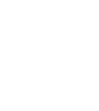 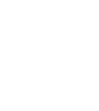 For more information please contact:
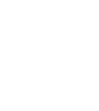 Ana Cetkovic
Tel: +382 20 234 352 E-mail: ana.cetkovic@me.pwc.com
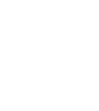 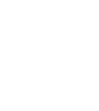 © 2017 PricewaterhouseCoopers Magyarország Kft. Minden jog fenntartva. Ebben a dokumentumban a „PwC” kifejezés a PricewaterhouseCoopers Magyarország Kft.-re utal, egyes esetekben pedig a PwC hálózatra vonatkozik. Minden tagvállalat önálló jogi személy. További információért, kérjük keresse fel a http://www.pwc.com/structure weboldalt.